Anti-money laundering - getting it right for your firm
Chair: Clive Myrie, Journalist, BBC News Presenter
Zoë Allen-Robinson, Anti-money Laundering Team Leader
Colette Best, Director of Anti-money Laundering
Mark Boyle, Anti-money Laundering Policy Manager
Money laundering: Why do we care?
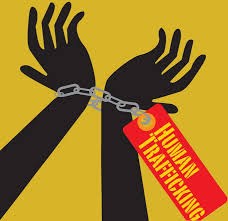 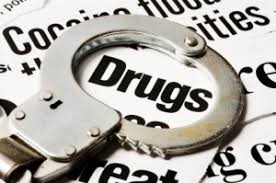 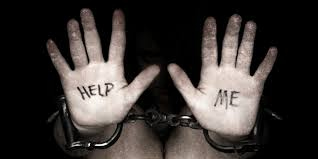 Money laundering: Why do we care?
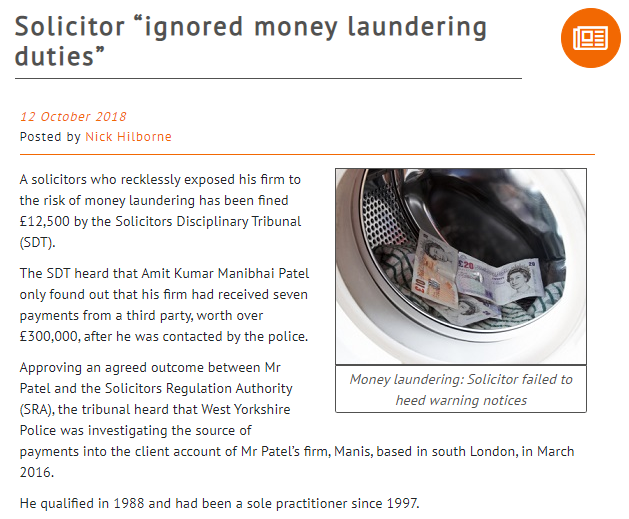 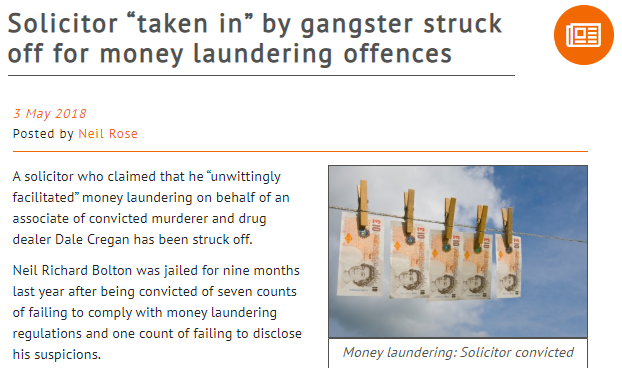 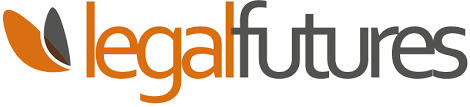 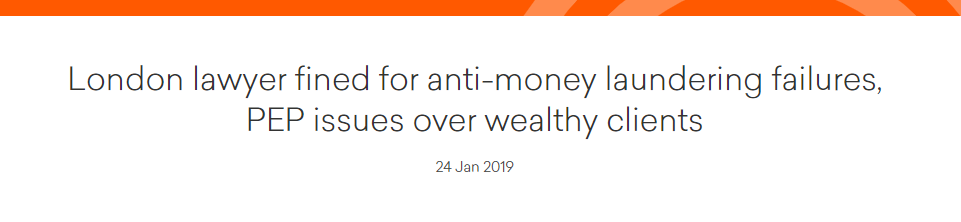 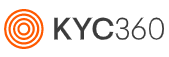 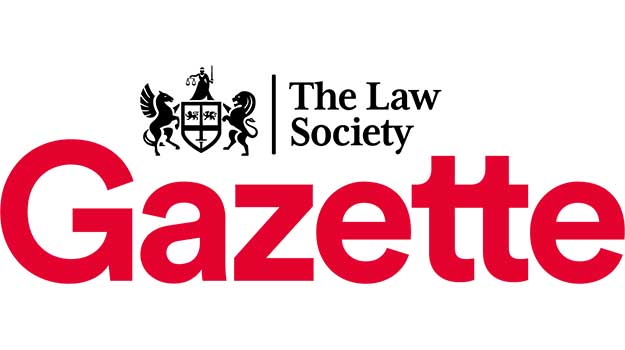 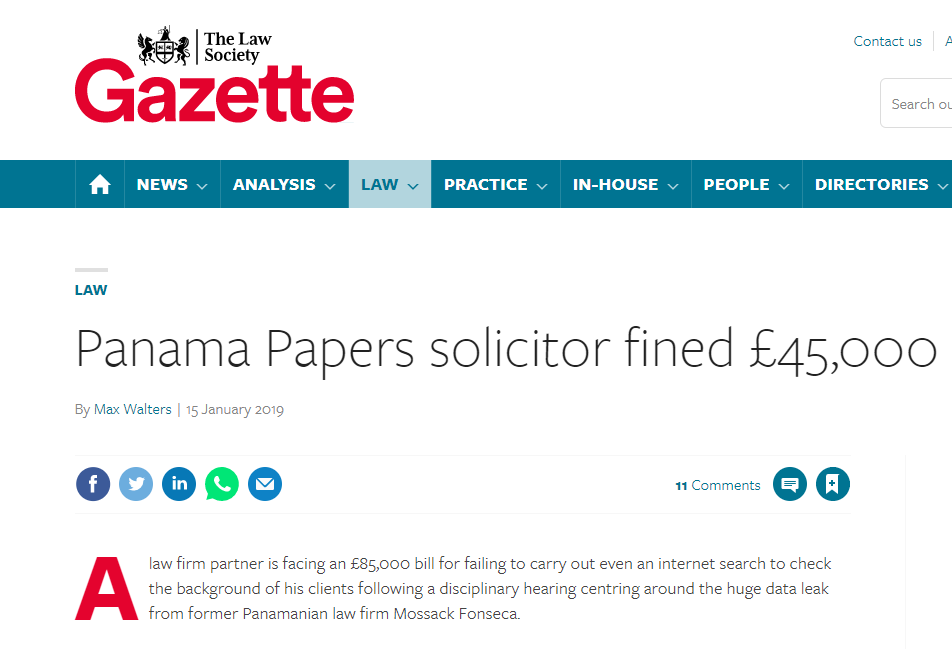 Professional body supervision
We are the largest legal services anti-money laundering (AML) supervisor

We are regulated by the Office for Professional Body Anti-Money Laundering Supervision (OPBAS)

OPBAS assesses our AML supervision of those we regulate
[Speaker Notes: This is why preventing money laundering should be important to firms. 

The title of the presentation you’ve been given is misleading – firms should care less about compliance than doing the right thing]
What you need to know?
2017 Money Laundering Regulations
Are you in scope? If not, where’s the risk?
Nominate a Money Laundering Compliance Officer (MLCO) and Reporting Officer (MLRO)
Get your beneficial owners, officers and managers approved with the SRA
What you need to know?
2017 Money Laundering Regulations
Do your risk assessment at both firm and client/matter level (for each client)
Have proportionate policies, procedures and controls
Train your staff and make training records
Do risk-based customer due diligence and record your decisions
What are the basics to know?
Proceeds of Crime Act 2002
Know the warning signs of money laundering – criminals are using solicitors to add a veneer of trust

Make sure staff know who to tell – make sure you have an internal suspicious activity report process

Report suspicious activity to the National Crime Agency whether you turn the client away or not – this is in the national interest
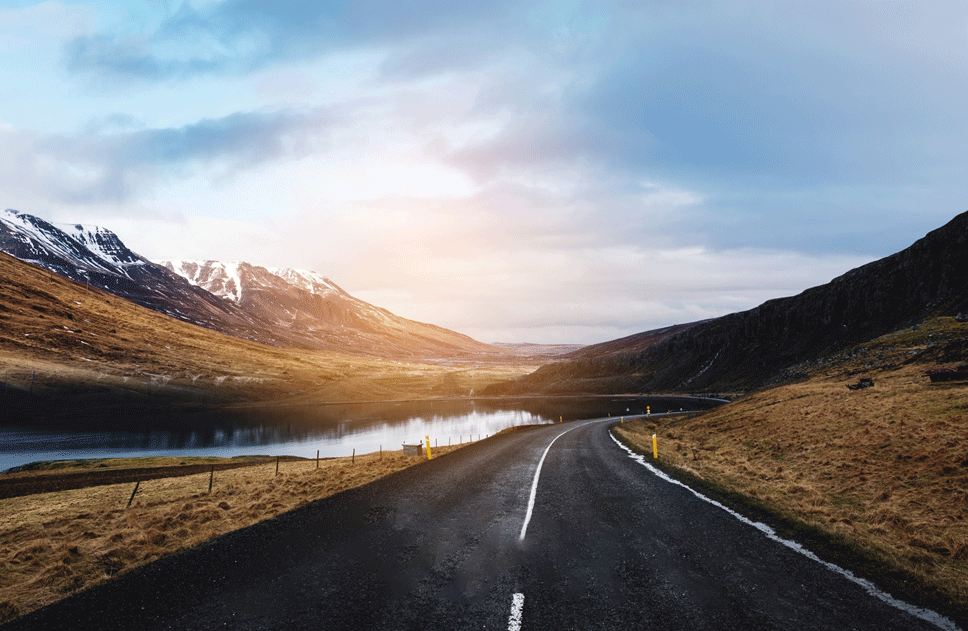 Our perspective on AML compliance
Are we nearly there yet?
Risk assessment review
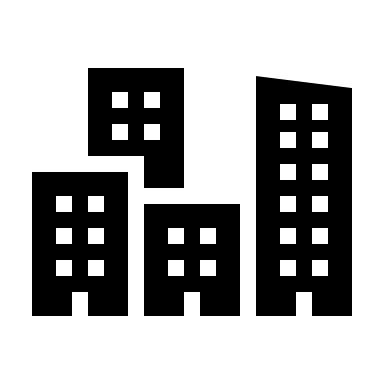 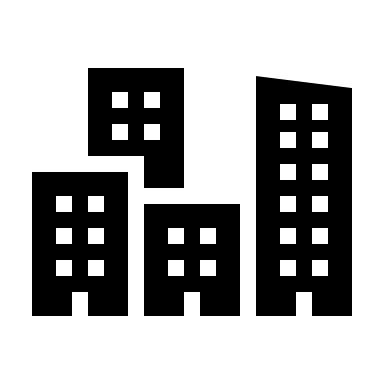 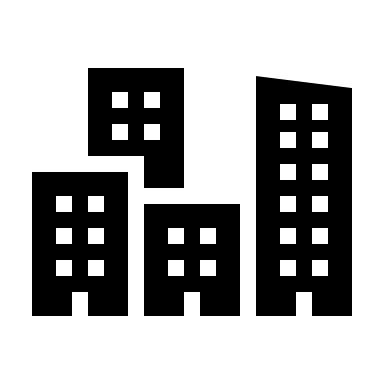 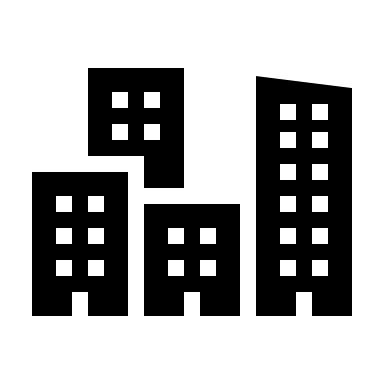 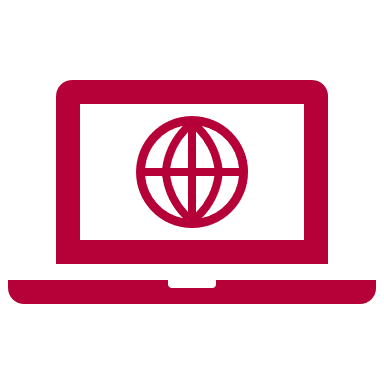 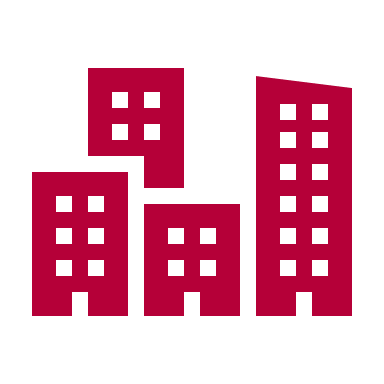 40 sent wrong document, another 40 missed 
essential information
Published useful guidance and template
400 firms 
involved
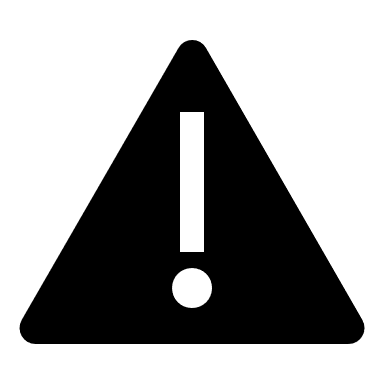 Further checks planned for the future
[Speaker Notes: 135 creation date that predated our request:

While this does not of itself mean there was not one in existence, it is questionable and at the very least suggests the document required updating. 

40 sent other AML documents such as matter risk assessments, AML policy, procedures or training records.]
Firm AML risk assessment
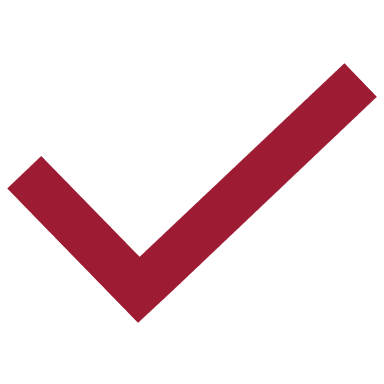 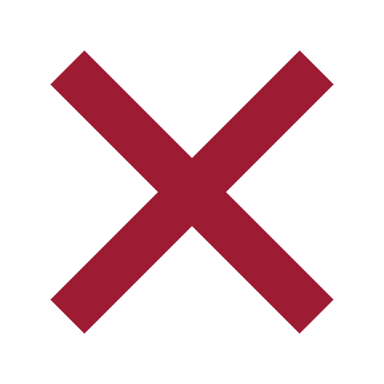 What we are looking for
What isn’t enough
Considered and thoughtful approach to identifying risk
Reflects who your clients are
Understands and explores service risk
Considers your firm’s transactions and means of delivering services
Considers geographical risks to your business, clients, transactions and third parties
Not written down
Not kept up-to-date
Not customised to your own business
Reliance on standardised text 
Doesn’t consider the national risk assessment, sector risk assessment or the approved guidance
[Speaker Notes: Would stress here risk in allowing third party to prepare your document without having key input, cannot fully delegate responsibility for this document. 

If it’s not written down, it doesn’t exist!!!]
Where’s the risk?
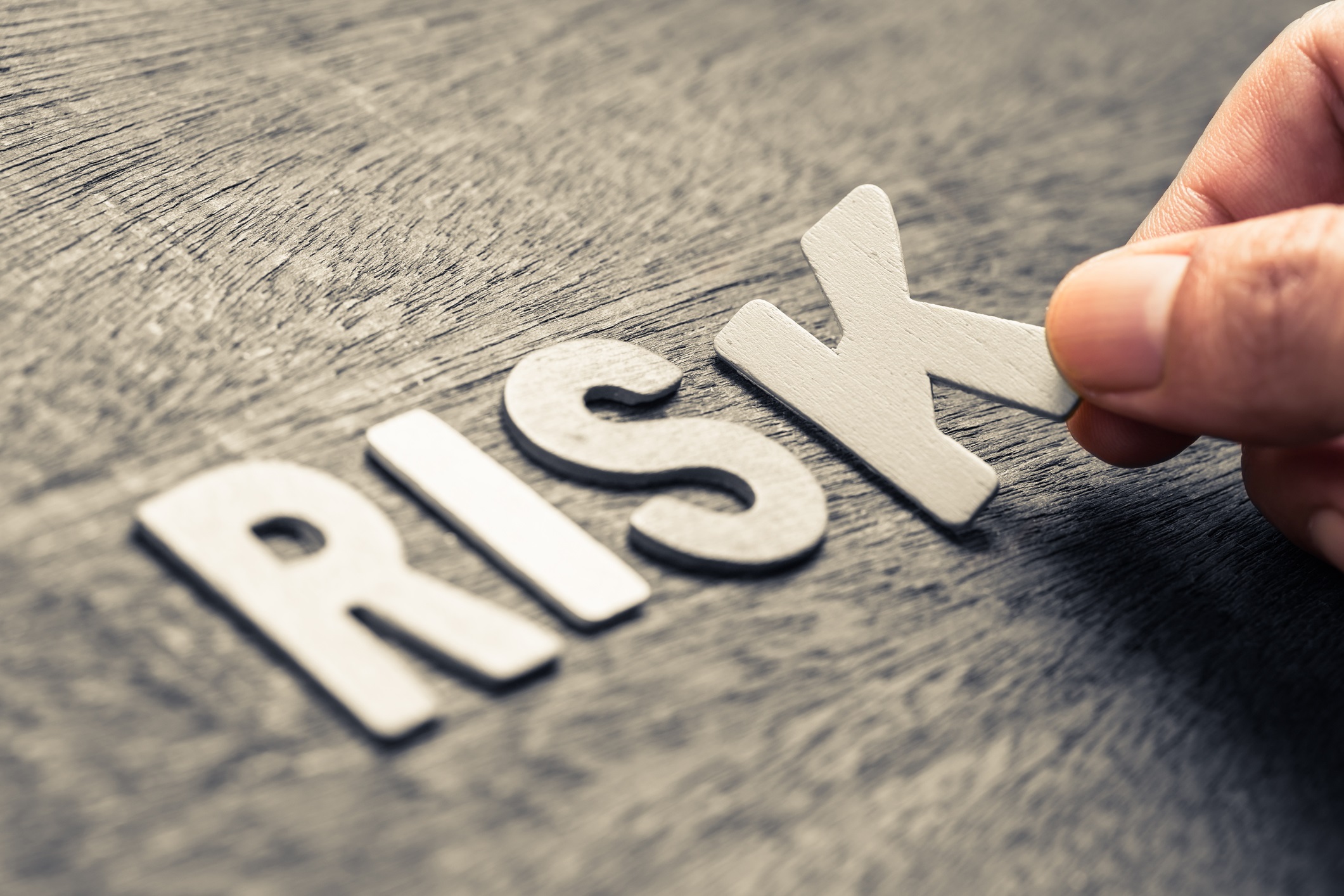 Product and services risk 
Client risk 
Transaction risk 
Delivery channel risk 
Geographical risk
[Speaker Notes: -Product and services risk
 Consider risks specific to the pieces of legal work you do. Consult heads of department to grasp service-specific risks your firm is exposed to. Always think of exceptional ‘favours’ or one-off pieces of work where you may be most susceptible to exploitation by criminals
-Client risk
What is their nature of business – is it a high risk industry or cash intensive? Can you effectively screen for PEPs? Who actually owns and controls your clients? Where did they get their money from? Do you have robust means of ID verification?
-Transaction risk
Where did the money come from for the transaction? Where is it going to? Consider how large or frequent the transaction(s) are.
-Delivery channel risk
How do you deliver services to your clients? Have you seen them face to face? If not, how are you sure of who they are? Is there a risk of passporting within your business? Are clients instructing another department re-verified?
-Geographical
What jurisdictions do you operate in? What risks does this present? Do you determine country risk using FATF, transparency international or the basel index?]
Our focus for 2020
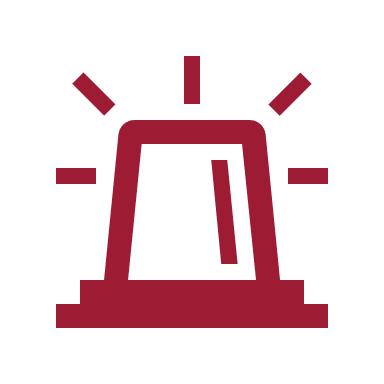 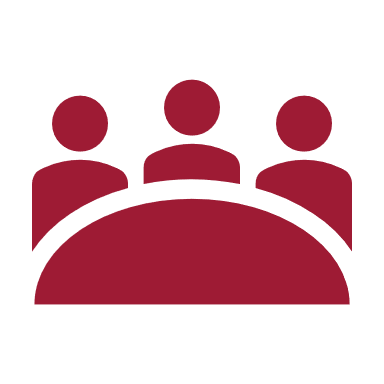 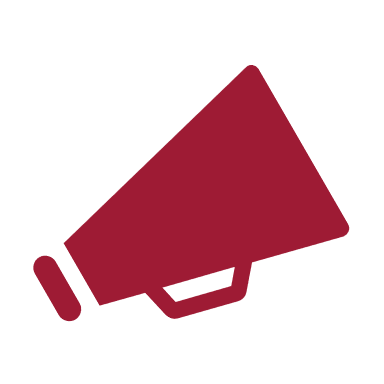 Expanding AML team
Enforcement
AML remains a high priority
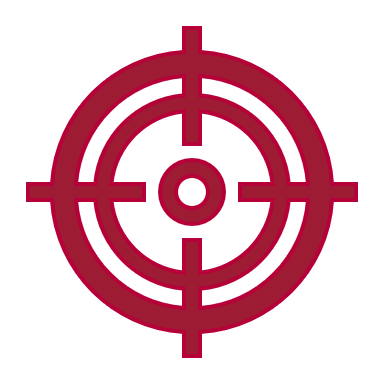 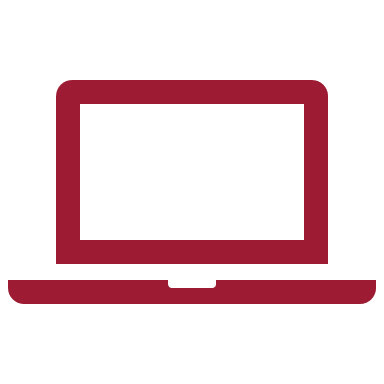 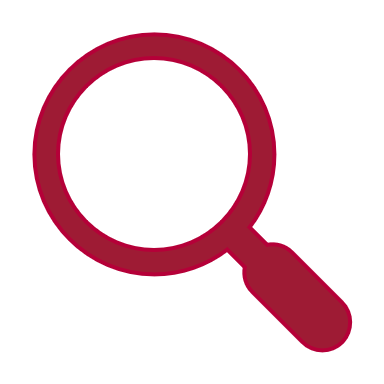 Regular reviews of risk assessments and policies
Focus on pro-active supervision
Investigating related cases
[Speaker Notes: )]
Economic Crime Plan 2019-2022
52 actions across multiple stakeholders (Home Office, Treasury, NCA, UK Finance etc)

Priorities include improved information sharing and enhanced powers
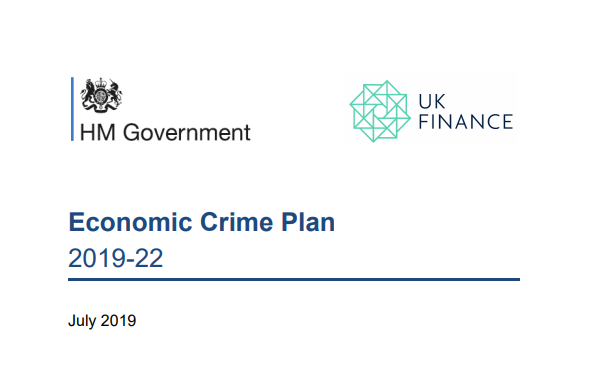 [Speaker Notes: The Economic Crime Plan was launched in July 2019 and is a wide ranging and highly ambitious statement of intent by HM Government. It details 52 Actions across the following priority areas:
Threat and performance metrics
Information Sharing
Powers and tools
Enhanced capabilities
Risk Based Supervision
Transparency and
International strategy

We are working as a part of the Legal Sector Affinity Group to feed into this work where appropriate, and there is a significant amount of conversation as to how these 52 actions will be resourced.

To take a pertinent example, the underlying system for SARs is by all accounts struggling to keep up with the volume of submissions and, as I think many will attest it is not an easy or fluid process to submit SARs. This then has a knock on impact on the utility of SARs, which despite the perception of many that submit then are held up time and again as some of the most valuable resources available across a range of law enforcement. 

Improvements in this process are to be welcomed however the cost for the replacement of this is estimated to be in nine figures. Other areas will need resourcing in order to fulfil the needs of this plan, and while funding is likely to come through diverse channels including government depts, and the financial sector, it has been strongly flagged that legal sector will be expected to contribute, potentially via a levy on some or all firms. Scales and so on are some way off from being determined, and indeed the actual cost of the plan is not well known, but this is something to watch going forward. 

Particularly as government are pushing forward with this work with what I would call ambitious timeframes.


Also worth noting that the plan includes scope for cooperation on communications initiatives and contributing to threat assessments.]
New regulations
Major changes – coming 10 January 2020 

Must notify Companies House of discrepancies

Trust registration extended

All new AML approvals will need a DBS check
[Speaker Notes: 5MLD will be more so an update than a root and branch transformation of the AML regime. In short we do not see the changes as being difficult to comply with, and will expect high levels of compliance from the introduction of the regs.

The first big change is that where a firm gains or has beneficial ownership that does not agree with information on companies house, especially the persons of significant control register, they will be required to alert companies house to this fact. The practicalities of this are still to be determined, though I recall there is already a tab on each page that allows you to report problems with the page. Some revised version of this is something we could reasonably expect. We would be of the view that this process should be as simple and easy to use as possible in order to encourage and facilitate compliance. We will see what the results of Companies House changes will be, but regardless, there will be a need to comply.

The requirement to register trusts is going to go through some significant changes also.

Generally speaking, the requirement to register a trust will be expanded to most trusts, whether they have UK tax consequences or not.

Another big change is that new Beneficial Owners, Officers and Managers, (AKA BOOMs) will need to undergo a DBS check when registering for AML for the first time. As things stand, we have undertaken a DBS check on new BOOMs where we don’t already have a regulatory relationship with the person. This requirement will expand to all new BOOMs so we can expect the number of DBS checks overall to increase. We will be requiring Basic Checks which are easier to get than other forms. Further information on these changes will be released in due course.

Some matters around CDD and EDD will be clarified but the these do not amount to major changes.

LSAG Guidance – 
Easier to use
Some key areas of review
Looking at preliminary guidance closer to the time the regs come in]
More new regulations
Q: 	What comes after the 5th Money Laundering Directive?
A: 	6th Money Laundering Directive - coming by 10 Dec 2020
[Speaker Notes: Big focus on criminality

1. A definition of money laundering offences
The Directive provides a definition of money laundering offences, aimed at harmonising this across the EU in response to weak domestic legislation. The 22 predicate offences now include cybercrime and environmental crime, which I think we would recognise that as being a forward looking step. We would suggest people familiarize themselves with the 22 predicate offences as listed in the new Directive, but that said we believe that the wide ranging nature or POCA already puts the UK on a ready footing to comply with a lot of what will be required by 6MLD.
2. Additional money laundering offences: aiding and abetting
In addition to those converting the proceeds of crime, the scope of money laundering now includes “aiding and abetting”. By including this group of people, it will be easier to go after the people who act as accomplices in money laundering.
3. Extension of criminal liability to legal persons
One of the most significant changes under the new Directive is the extension of criminal liability to legal persons (i.e. companies or partnerships) where they failed to prevent the illegal activity conducted by a ‘directing mind’ within the company. Even if the criminal activity that generated illicit funds cannot be identified, an individual or legal person can be convicted.
4.Tougher punishments
Conviction is another area that has been amended in this latest directive. All states will have to set a maximum imprisonment of at least four years for money laundering offences. This is an increase from one year, as it was previously. Any sentence may be supplemented with ‘effective, proportionate and dissuasive sanctions’ which can be combined with fines. This includes the full shut-down of a business.]
Help is available
Risk Outlook, risk assessments
Warning notices
Thematic review findings
Legal sector guidance (new edition spring 2020)
Ethics helpline and webchat 
Visit us on the AML stand today in Hall 3! 
sra.org.uk/staysharp
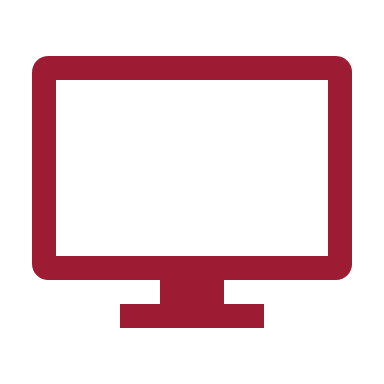 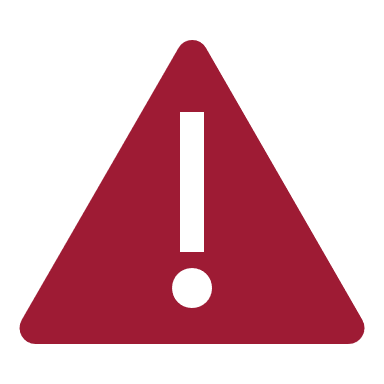 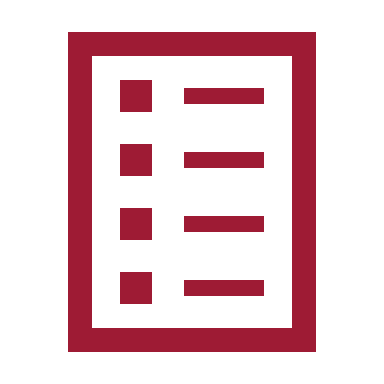 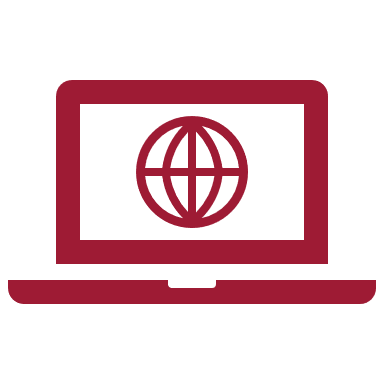 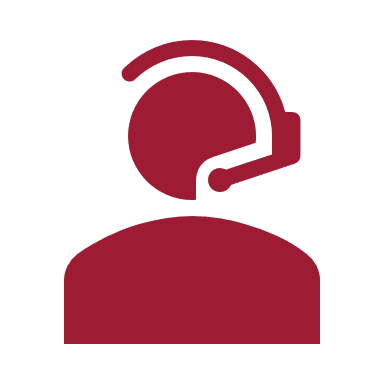 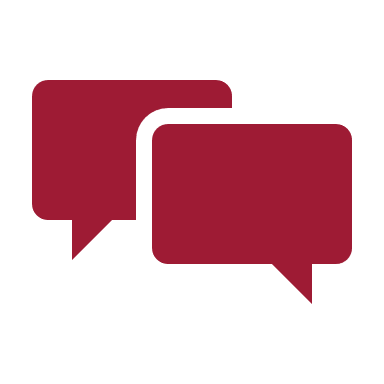